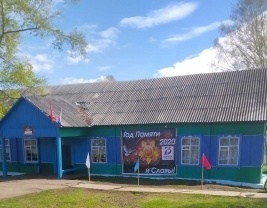 С юбилеем  Стретенский сельский дом культуры
55 лет